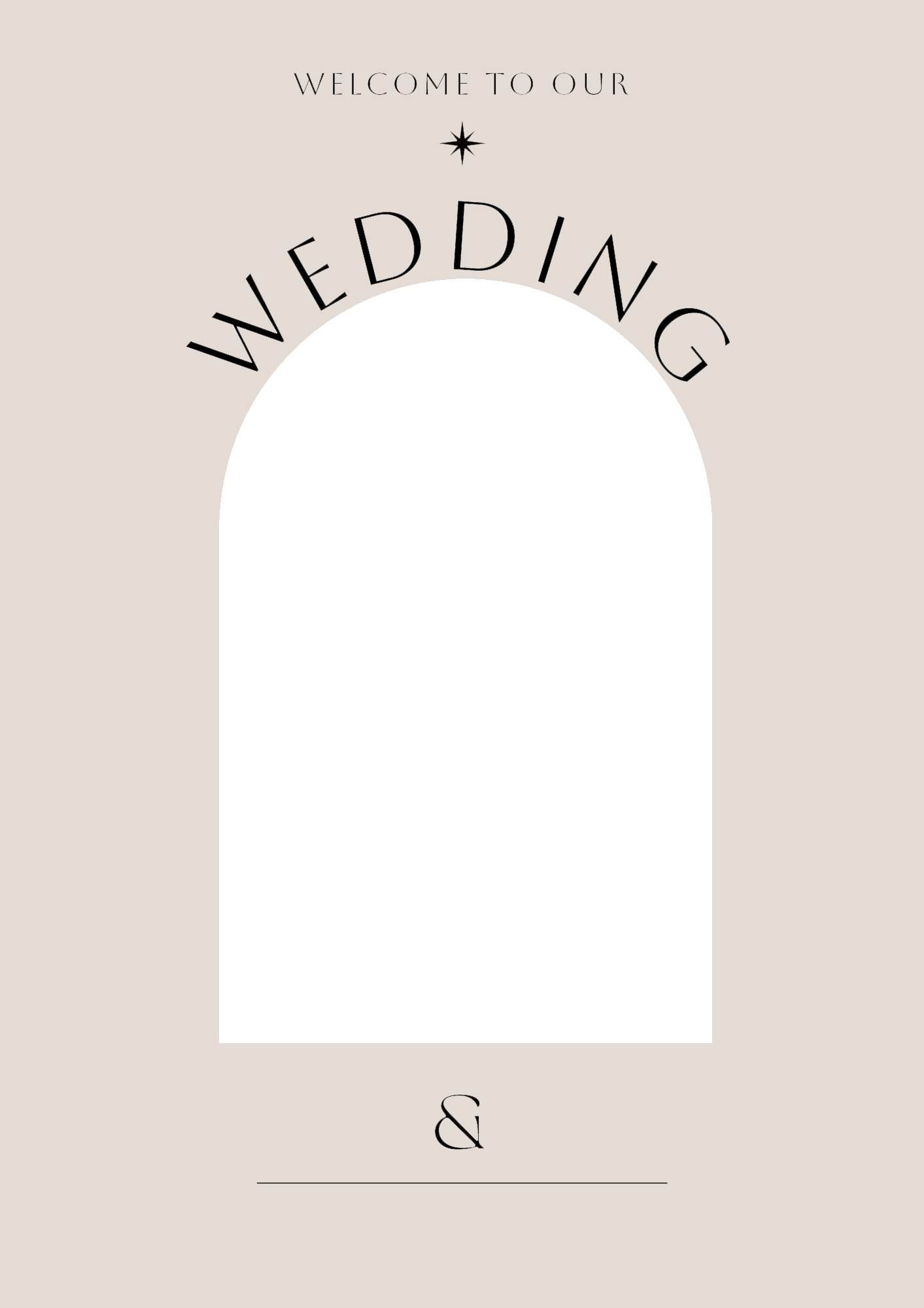 THANK YOU
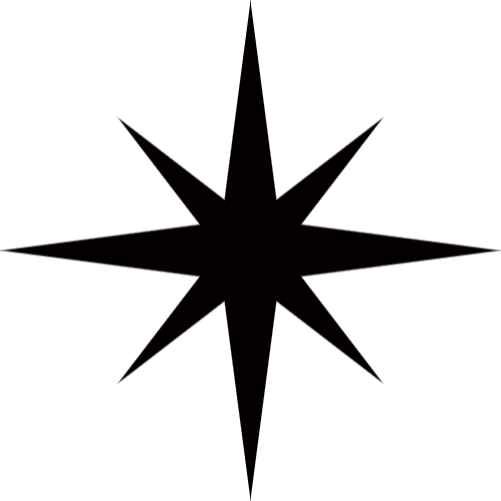 ○○&○○
Photo
Photo
25,October,2022
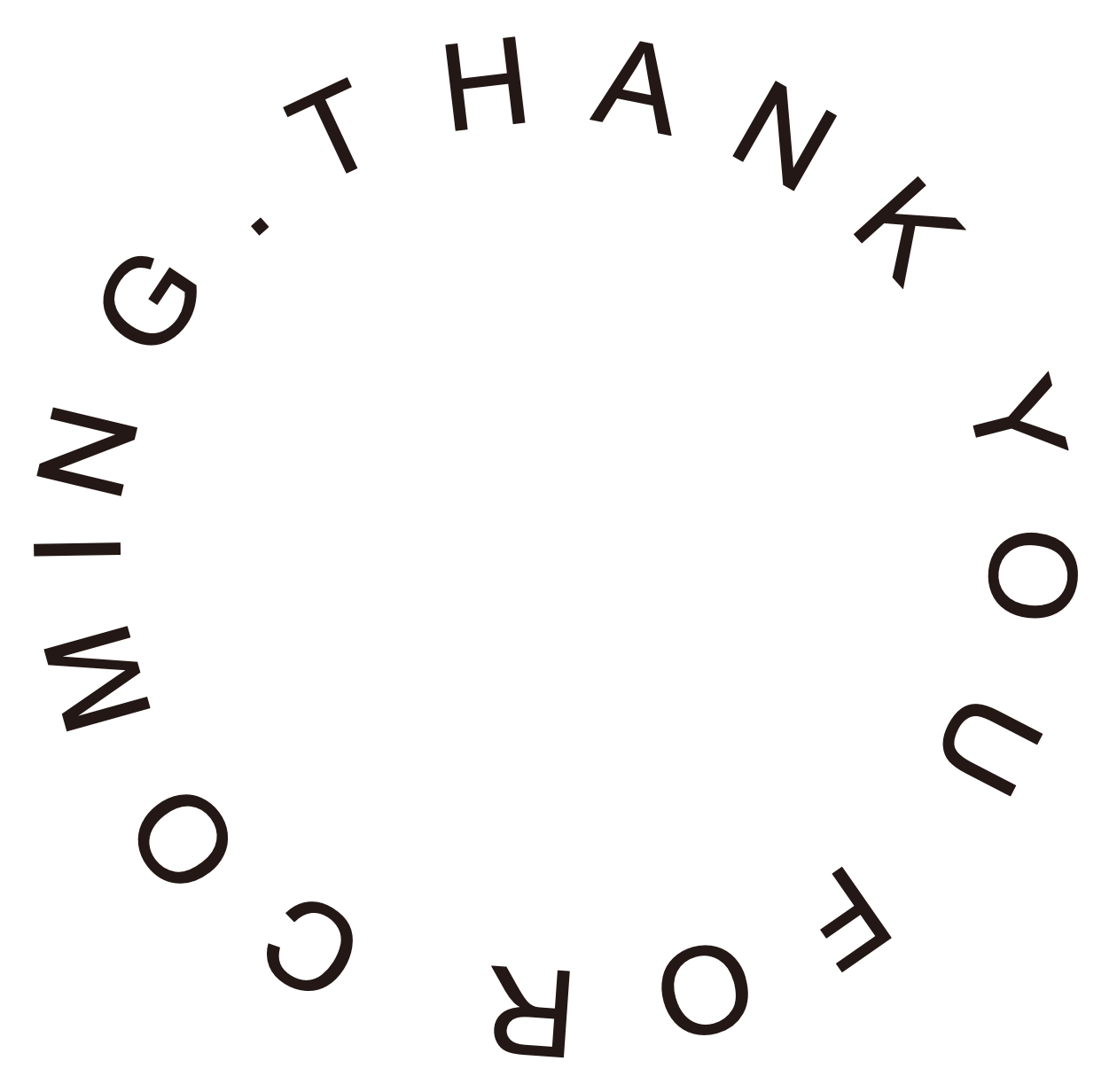 皆さまのおかげで
今日の良き日を迎えることができました
まだまだ未熟なふたりですが
支えあい 笑いのたえない家庭を築いていきます
今後とも私たちを見守っていただけると嬉しいです
改めて、本日はありがとうございました
○○○○
○○○○
ARCH DAYS HOTEL
Memory
Greeting
大切な場所で撮影をしてきました
Photo
Photo
Photo
Photo
Photo
Photo
Photo
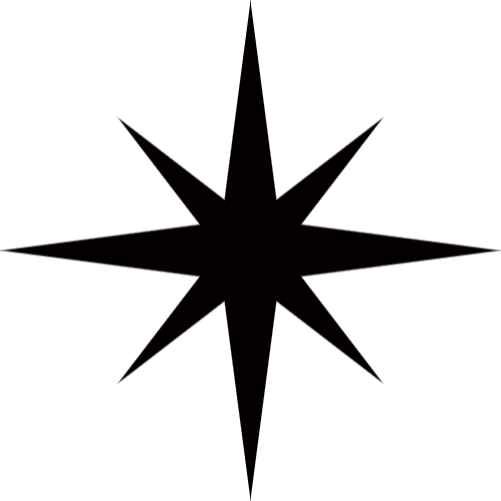 本日は私たちのためにお集まりいただき
ありがとうございます

皆さまと大切な時間を過ごしたいと思い
ささやかなお食事会をもうけさせていただきました

美味しいお食事とともに
楽しい時間をお過ごしください
@○○○○
Photo
Photo
Profile
OUR STORY
Groom
名前：○○（○○）
誕生日：1990.1.13
血液型：O型
性格：穏やか
仕事：建築士
趣味：お酒を飲むこと
　　　キャンプ
特技：サッカー！

メッセージ：とにかく、みんなとたくさん話したいです！
Photo
Photo
Photo
２０・・年・月　共通の友人を通じて出会う
２０・・年・月　友人同士での交流が３年間ほどつづき…
２０・・年・月　新郎から告白し、お付き合いスタート
２０・・年　月・新婦が大好きな軽井沢のレストラン「〇〇」にてプロポーズ
２０・・年・月　東京・中目黒で同棲をスタート
２０・・年・月　本日〇〇レストランにて両家顔合わせ
２０・・年・月・日　入籍
２０・・年・月・日　ふたりが育った場所、名古屋で挙式・ガーデンパーティー
　　　　　　　　　　大好きな家族、友人を招待して
　　　　　　　　　　忘れられない1日になりますように
Bride
名前：○○（○○）
誕生日：1991.2.20
血液型：A型
性格：とにかく元気！
仕事：保育士
趣味：お花を飾ること
　　　カフェ巡り
特技：ピアノ

メッセージ：皆さんとゆったりとした時間を過ごしたいです！
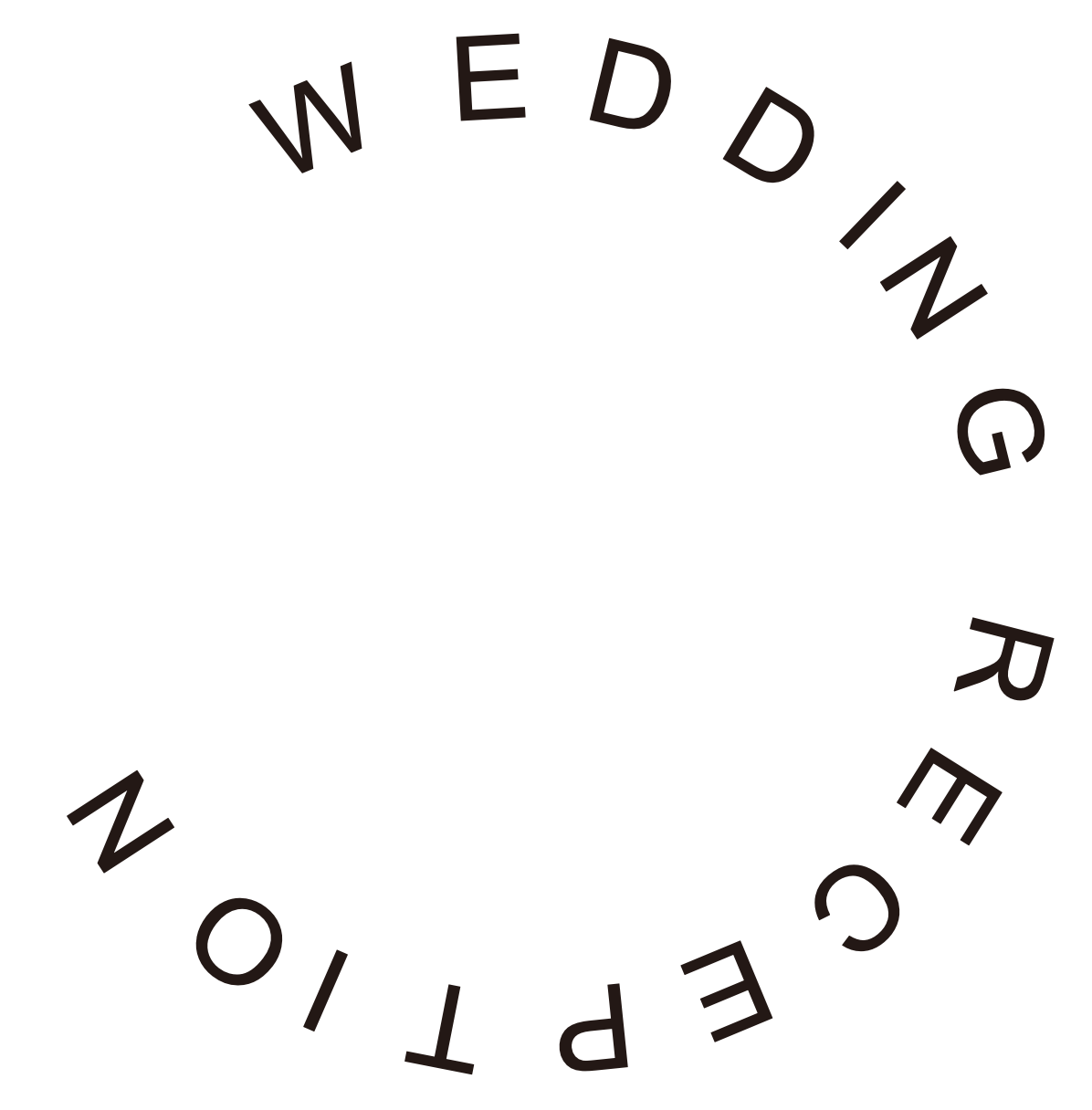 Seating CHART
○○&○○
25,October,2022
○○　○○
○○○○
○○○○
○○○○
○○○○
○○○○
○○○○
A
B
C
○○○○
○○○○
○○○○
○○○○
○○○○
○○○○
○○○○
○○○○
○○○○
○○○○
○○○○
○○○○
○○○○
○○○○
○○○○
○○○○
○○○○
○○○○
D
E
F
○○○○
○○○○
○○○○
○○○○
○○○○
○○○○
○○○○
○○○○
○○○○
○○○○
○○○○
○○○○
○○○○
○○○○
○○○○
○○○○
○○○○
○○○○
G
H
I
○○○○
○○○○
○○○○
○○○○
○○○○
○○○○
○○○○
○○○○
○○○○
○○○○
○○○○
○○○○
誠に失礼ながらお席順・お役職・お名前に誤字などがございましたら深くお詫び申し上げます